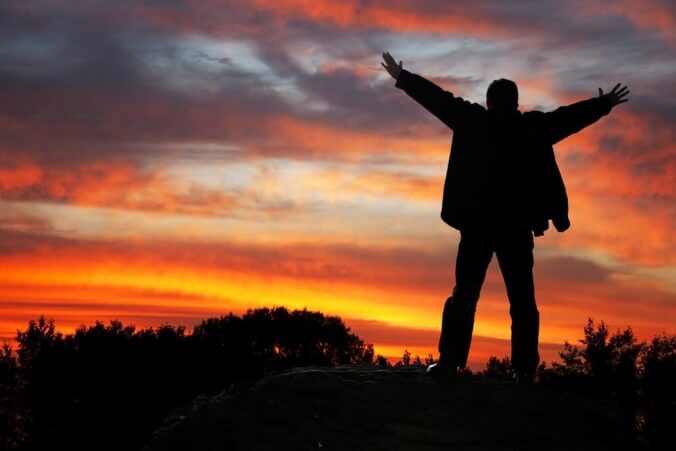 God – My Greatest Desire
Psalm 63
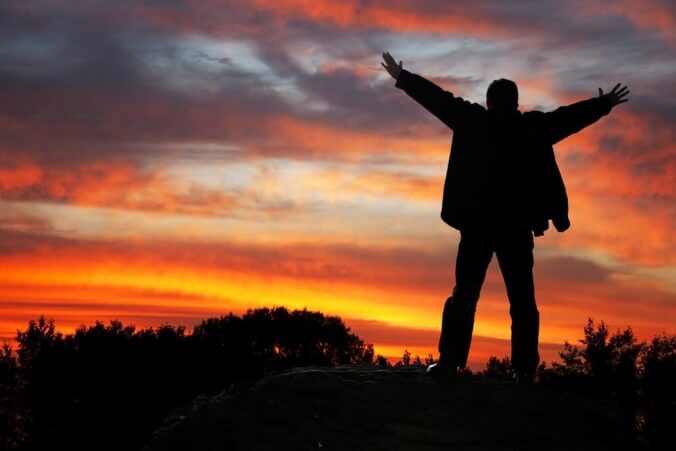 1 O God, You are my God; I shall seek You earnestly; My soul thirsts for You, my flesh yearns for You, In a dry and weary land where there is no water.
2 Thus I have seen You in the sanctuary, To see Your power and Your glory.
3 Because Your lovingkindness is better than life, My lips will praise You.
4 So I will bless You as long as I live; I will lift up my hands in Your name.

5 My soul is satisfied as with marrow and fatness, And my mouth offers praises with joyful lips.
6 When I remember You on my bed, I meditate on You in the night watches,
7 For You have been my help, And in the shadow of Your wings I sing for joy.

8 My soul clings to You; Your right hand upholds me.
9 But those who seek my life to destroy it, Will go into the [g]depths of the earth.
10 They will be delivered over to the power of the sword; They will be a prey for foxes.
11 But the king will rejoice in God; Everyone who swears by Him will glory,
For the mouths of those who speak lies will be stopped.
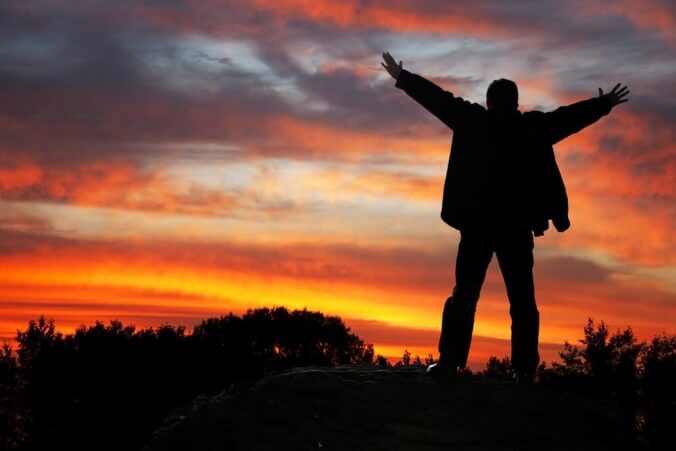 2 Sam 12:10, 

“Now therefore, the sword shall never depart from your house, because you have despised Me and have taken the wife of Uriah the Hittite to be your wife.”
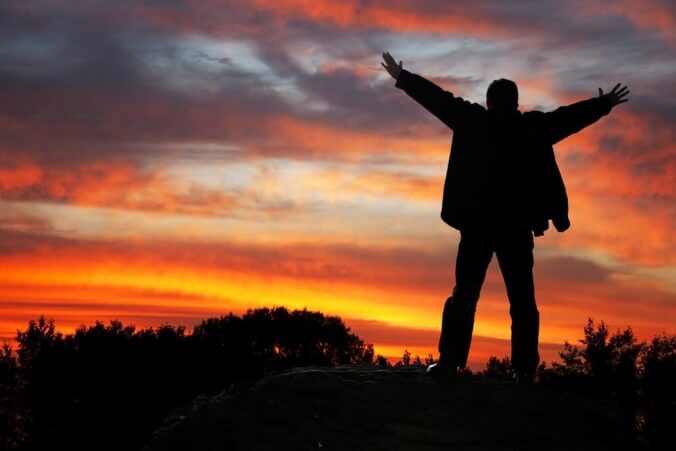 OUTLINE:Three (3) focus points that should serve as a barometer for us to determine if our focus is in the right place despite our circumstances.1.	A focus on a yearning for God – Is God your Focus?												     	     (1 – 4)2.	A Focus on finding Satisfaction in God – Is God your 	Satisfaction? 								     (5 – 7) 3.	A Focus on Finding peace in God’s Judgment – Do you 	understand that Vengeance belongs to the Lord?      (8 - 11)
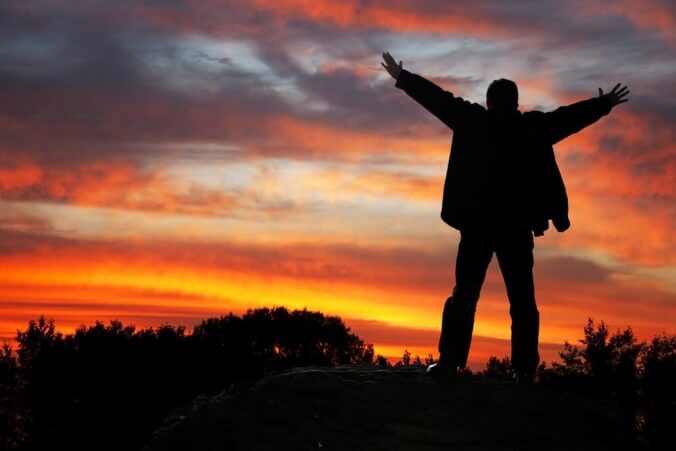 A FOCUS ON A YEARNING FOR GOD – IS GOD YOU FOCUS?
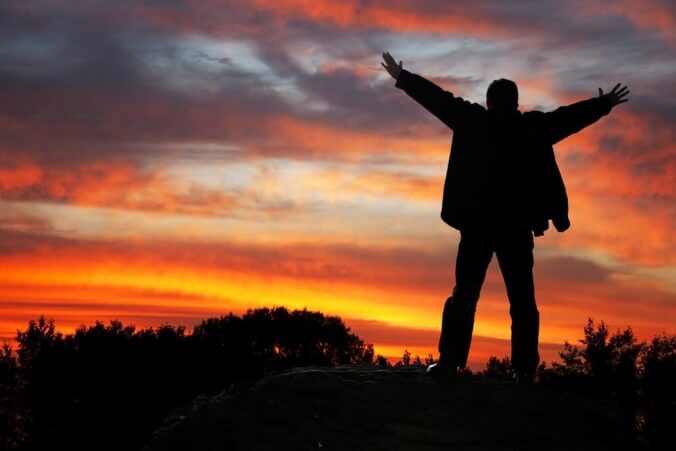 Matt 13:44, 

"The kingdom of heaven is like a treasure hidden in the field, which a man found and hid again; and from joy over it he goes and sells all that he has and buys that field."
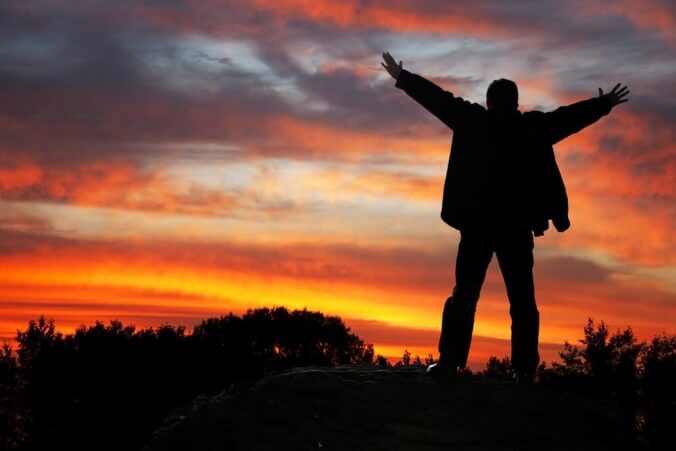 Rom 7:24:

"Wretched man that I am! Who will set me free from the body of this death?” 
"Thanks be to God through Jesus Christ our Lord!”
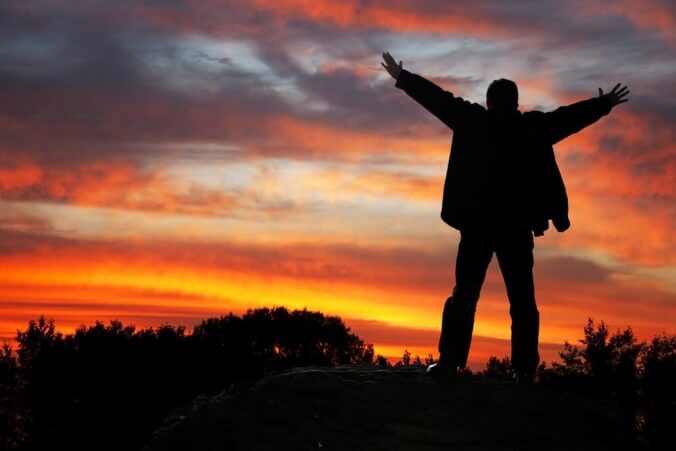 A FOCUS ON A YEARNING FOR GOD – IS GOD YOU FOCUS?

  A FOCUS ON FINDING SATISATION IN GOD – IS GOD YOUR SATISFACTION?
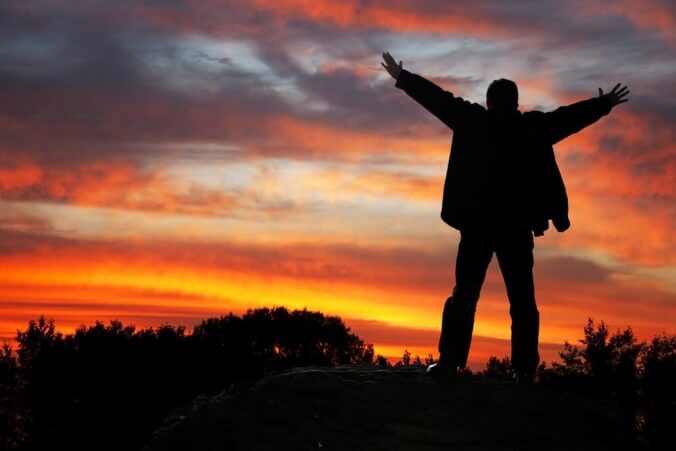 Gen 2:24 
"The man will leave his father and mother and BE JOINED / CLEAVE / CLING to his wife; And they shall become one flesh."
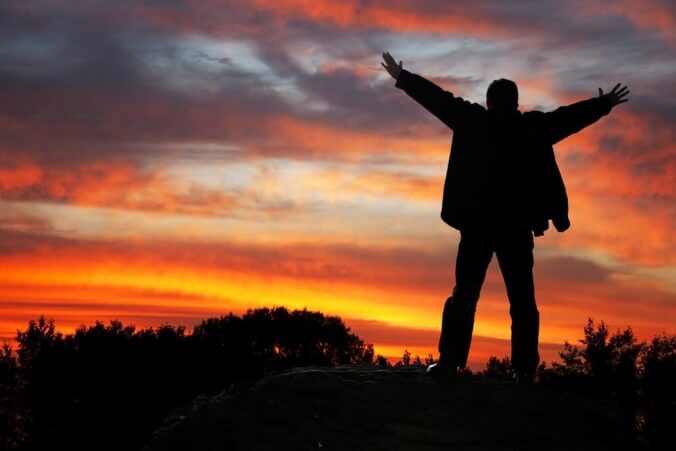 Deuteronomy 10:20, 
"You shall fear the Lord your God; you shall serve him and cling to Him, and you shall swear by his name."
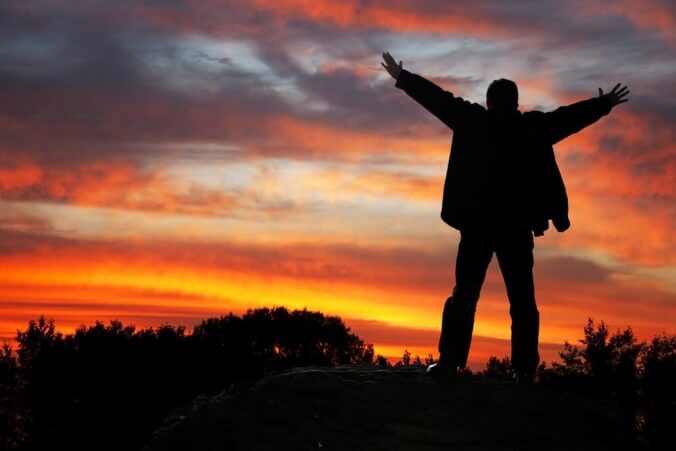 A FOCUS ON A YEARNING FOR GOD – IS GOD YOU FOCUS?

  A FOCUS ON FINDING SATISATION IN GOD – IS GOD YOUR SATISFACTION?

 A FOCUS ON FINDING PEACE IN GOD’S JUDGMENT – DO YOU UNDERSTAND THAT VENGEANCE BELONGS TO THE LORD?
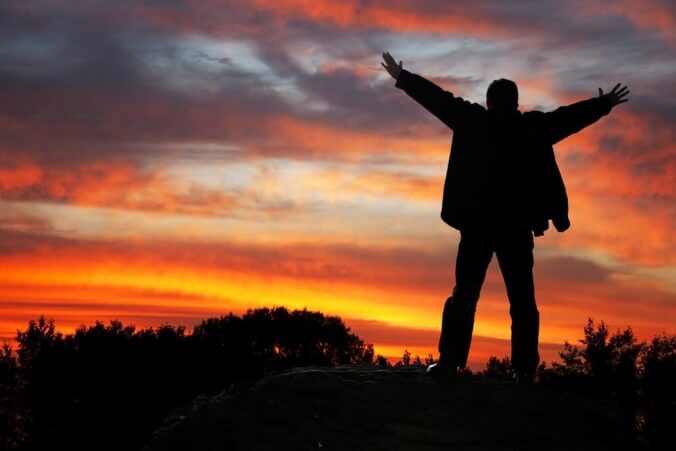